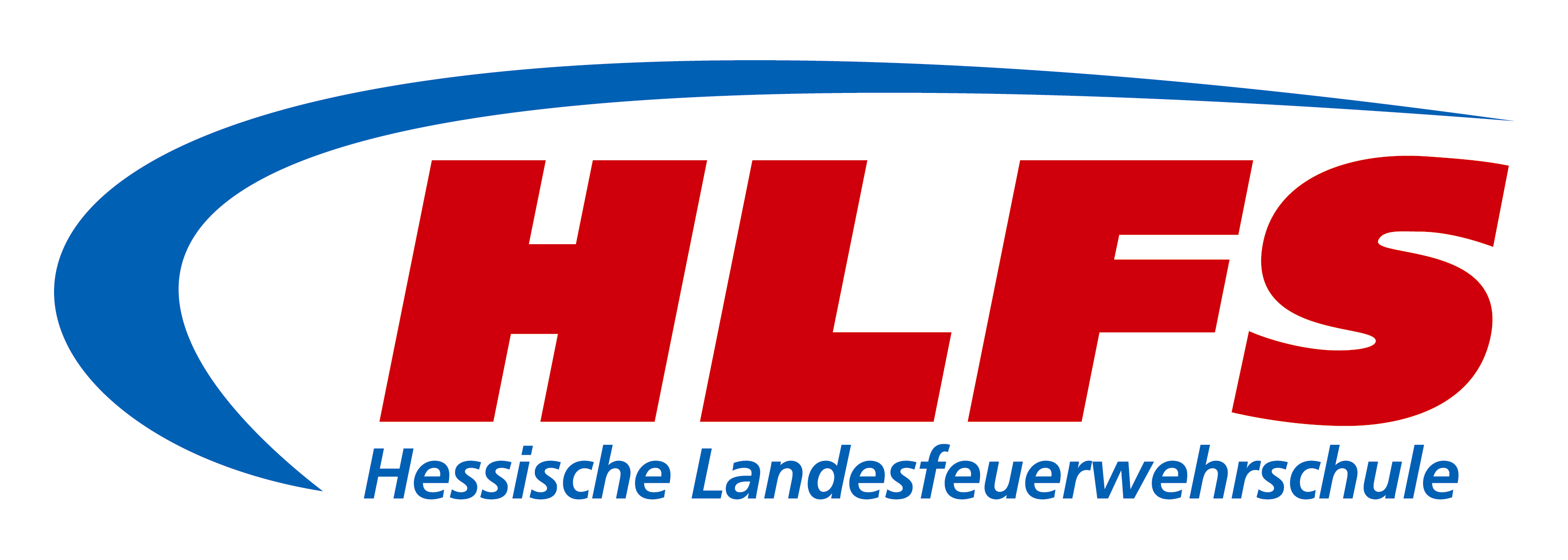 Technische Ausbildung - Lehrgang „Maschinisten“  Rechtsgrundlagen
Rechtsgrundlagen
Lernziel
  
Die Teilnehmer müssen die Vorgaben aus dem Straßenverkehrsrecht, 
insbesondere hinsichtlich des Führens von Einsatzfahrzeugen, erklären 
und die ihren Zuständigkeitsbereich betreffenden Unfallverhütungsvorschriften wiedergeben können.
7.3        04/2020                                                             Ausbildungsleitfaden Technische Ausbildung - Lehrgang „Maschinisten“
-2-
Rechtsgrundlagen
Inhalt der Ausbildungseinheit
  
Straßenverkehrsrecht
Fahrten im geschlossenen Verband
Unfallverhütungsvorschriften
7.3        04/2020                                                             Ausbildungsleitfaden Technische Ausbildung - Lehrgang „Maschinisten“
-3-
Rechtsgrundlagen
Straßenverkehrsrecht

Straßenverkehrs-Ordnung
§ 35 - Sonderrechte
§ 38 - Wegerecht
Inanspruchnahme Sonderrechte und Wegerecht
§ 34 - Unfall
Straßenverkehrs-Zulassungs-Ordnung
Hessische Fahrberechtigungsverordnung
7.3        04/2020                                                             Ausbildungsleitfaden Technische Ausbildung - Lehrgang „Maschinisten“
-4-
Rechtsgrundlagen
Straßenverkehrs-Ordnung

Regelungsbereich
Verkehrsregeln, Verkehrszeichen und Verkehrseinrichtungen
§ 1 Grundregeln
… ständige Vorsicht und gegenseitige Rücksicht … kein Verkehrs-teilnehmer darf geschädigt, gefährdet, behindert oder belästigt werden
§ 3 Geschwindigkeit
… nur so schnell fahren, dass das Fahrzeug ständig beherrscht wird … Geschwindigkeit den Straßen-, Verkehrs-, Sicht- und Wetterverhält-nissen, sowie den persönlichen Fähigkeiten … anpassen
7.3        04/2020                                                             Ausbildungsleitfaden Technische Ausbildung - Lehrgang „Maschinisten“
-5-
Rechtsgrundlagen
§ 35 - Sonderrechte
  
Feuerwehren
sind von den Vorschriften der Straßenverkehrs-Ordnung befreit, soweit das zur
Erfüllung hoheitlicher Aufgaben
dringend geboten ist.
Sonderrechte dürfen nur unter
gebührender Berücksichtigung                                               der öffentlichen Sicherheit und Ordnung
ausgeübt werden.
7.3        04/2020                                                             Ausbildungsleitfaden Technische Ausbildung - Lehrgang „Maschinisten“
-6-
Rechtsgrundlagen
§ 38 - Wegerecht
  
Blaues Blinklicht zusammen mit dem Einsatzhorn
darf nur verwendet werden, wenn
höchste Eile geboten ist
um
Menschenleben zu retten,
schwere gesundheitliche Schäden abzuwenden,
eine Gefahr für die öffentliche Sicherheit oder Ordnung abzuwenden,
und bedeutende Sachwerte zu erhalten.
Blaues Blinklicht zusammen mit dem Einsatzhorn ordnet an:
Alle übrigen Verkehrsteilnehmer haben sofort freie Bahn zu schaffen.
7.3        04/2020                                                             Ausbildungsleitfaden Technische Ausbildung - Lehrgang „Maschinisten“
-7-
Rechtsgrundlagen
Straßenverkehrsrecht

Straßenverkehrs-Ordnung
§ 35 - Sonderrechte
§ 38 - Wegerecht
Inanspruchnahme Sonderrechte und Wegerecht
§ 34 - Unfall
Straßenverkehrs-Zulassungs-Ordnung
Hessische Fahrberechtigungsverordnung
7.3        04/2020                                                             Ausbildungsleitfaden Technische Ausbildung - Lehrgang „Maschinisten“
-8-
Rechtsgrundlagen
Fahrten im geschlossenen Verband
 
Straßenverkehrs-Ordnung
Merkmale eines geschlossenen Verbandes
Beginn der Fahrt
Durchführung der Fahrt
Fahrgeschwindigkeit
Abstand
Technische Halte
Rasten
Stockungen
ausgefallene Fahrzeuge
7.3        04/2020                                                             Ausbildungsleitfaden Technische Ausbildung - Lehrgang „Maschinisten“
-9-
Rechtsgrundlagen
Unfallverhütungsvorschriften

Unfallverhütungsvorschriften sind verbindliche Rechtsnormen, 
durch deren Einhaltung die Gefahr von Verletzungen und Gesundheitsschädigungen 
verringert oder ausgeschlossen werden kann.
Die Träger der Feuerwehren, die Feuerwehren, deren Führungskräfte und alle Feuerwehrangehörigen
sind verpflichtet, die Vorschriften genau zu befolgen.
7.3        04/2020                                                             Ausbildungsleitfaden Technische Ausbildung - Lehrgang „Maschinisten“
-10-
Rechtsgrundlagen
Unfallverhütungsvorschrift - Feuerwehren

§ 6 - Persönliche Anforderungen und Eignung
§ 8 - Unterweisungen 
§ 10 - Instandhaltung
§ 11 - Prüfungen
§ 15 - Verhalten im Feuerwehrdienst
§ 19 - Betrieb von Feuerwehrfahrzeugen
7.3        04/2020                                                             Ausbildungsleitfaden Technische Ausbildung - Lehrgang „Maschinisten“
-11-
Rechtsgrundlagen
Unfallverhütungsvorschrift - Fahrzeuge
 
§ 35 - Fahrzeugführer
§ 36 - Zustandskontrolle, Mängel am Fahrzeug
§ 44 - Fahr- und Arbeitsweise
§ 46 - Rückwärtsfahren und Einweisen
§ 55 - Anhalten und Abstellen von Fahrzeugen
7.3        04/2020                                                             Ausbildungsleitfaden Technische Ausbildung - Lehrgang „Maschinisten“
-12-
Rechtsgrundlagen
Zusammenfassung
Die Teilnehmer müssen die Vorgaben aus dem Straßenverkehrsrecht, insbesondere hinsichtlich des Führens von Einsatzfahrzeugen, erklären und die ihren Zuständigkeitsbereich betreffenden Unfallverhütungsvor-schriften wiedergeben können. 
Erfolgskontrolle
Straßenverkehrsrecht
Fahrten im geschlossenen Verband
Unfallverhütungsvorschriften
Beantwortung von Fragen
…
7.3        04/2020                                                             Ausbildungsleitfaden Technische Ausbildung - Lehrgang „Maschinisten“
-13-